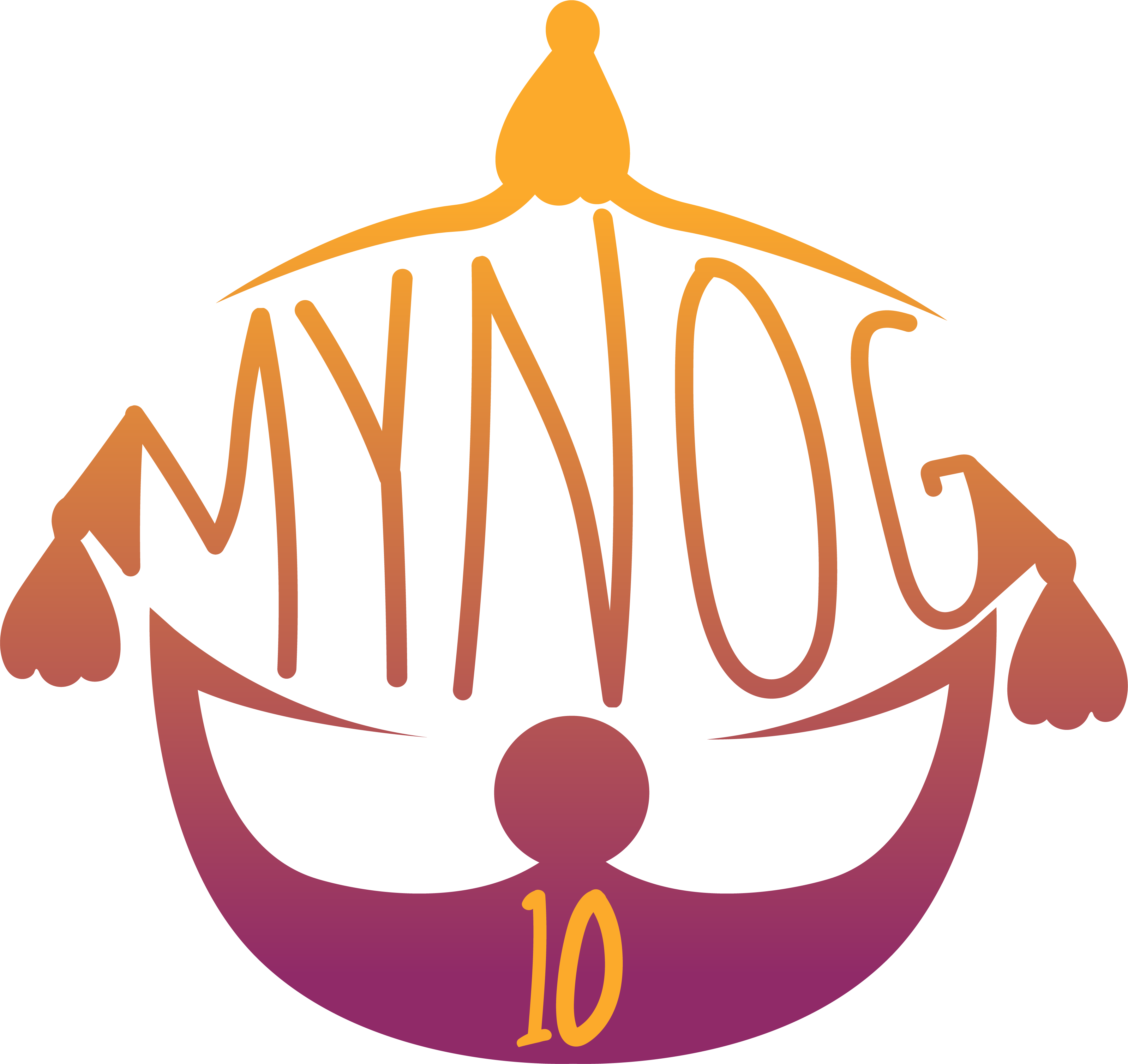 PEERING PERSONALS TEMPLATE
Peering Personals in a Nutshell
Brag to Connect  - A 60 second slot for you to brag about your network and peering presence for the betterment of the interconnected Internet ecosystem. One of those occasions where we don’t mind braggarts. 

Gone in 60 seconds - Anything more than 60 seconds and you’ll have to face our friendly bouncers. For you own safety, please keep it short and simple.

Speed Dating for the Peering Ecosystem - To encourage “eligible” networks to meet large numbers of new potential peering partners in a very short period of time.

Profile Broadcasting - A broadcast activity for peering people to connect.
On a serious note……..Peering Personals offers the opportunity for network operators to introduce your network/peering information to other participants in a brief 60 seconds presentation, hence maximising your network awareness, boosting peering opportunities and improving network performance.
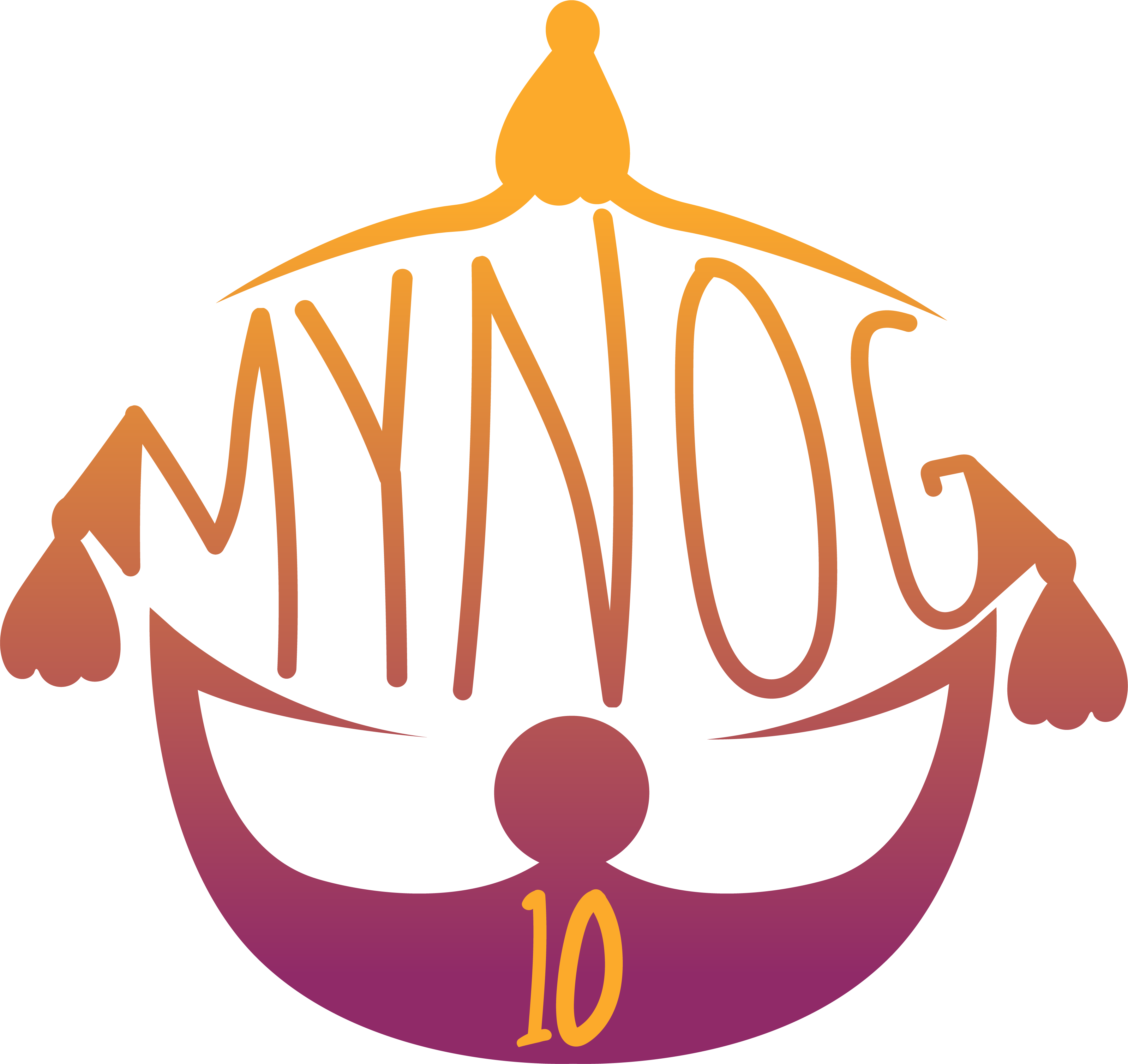 How to Participate?
Template - Choose the right category template that suits your organisation’s profile and complete the required details . 

One Slide - Each organisation is ONLY allowed one slide per category.

Submission - You may submit the completed slide via MyNOG-10’s Call for Paper portal https://papers.mynog.org/. Please don’t forget to select “Peering Personal” under the dropdown menu to specify the Track type.  

Deadline - All slides should be submitted by the 8th of June 2023.

Confirmation - Await for confirmation from MyNOG-10 Program Committee (PC) on the approval status.

60 Seconds - A maximum of  60 seconds talktime will be allocated per approved slide.
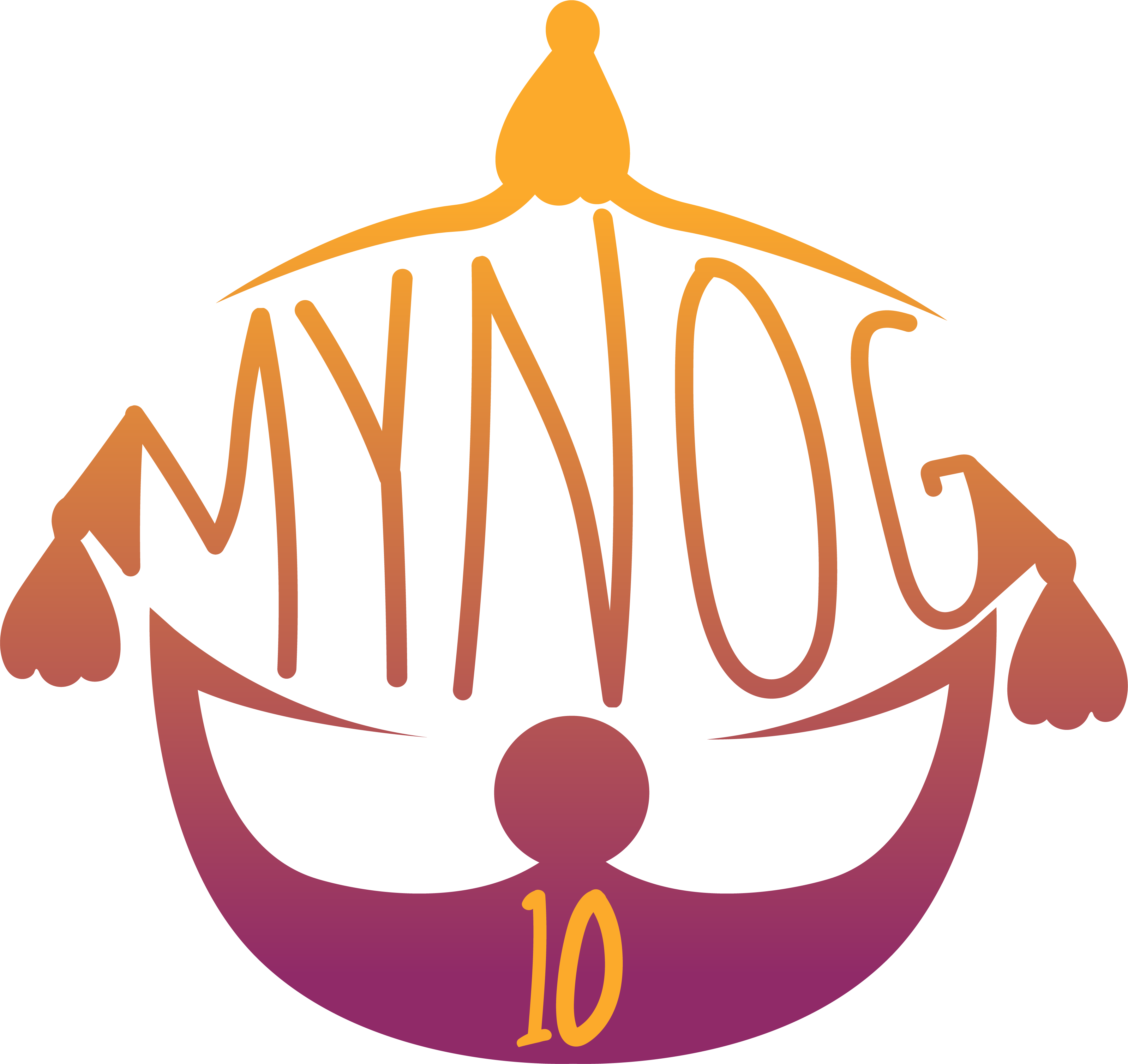 ISP/OTT/CDN
[Company Logo]
[Company Name]
Photo (Contact Person)
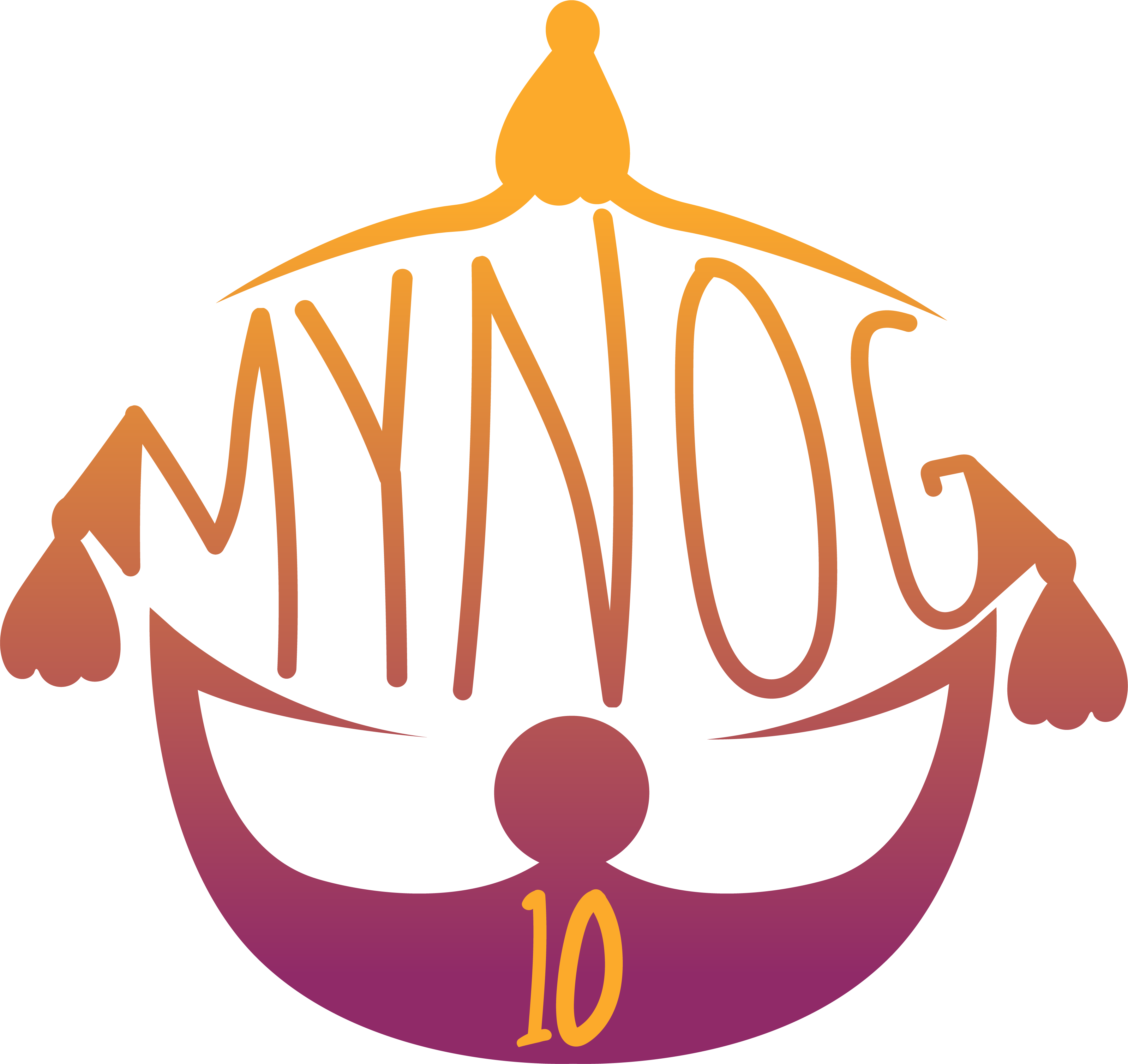 IXP
[Company Logo]
[Company Name]
Photo (Contact Person)
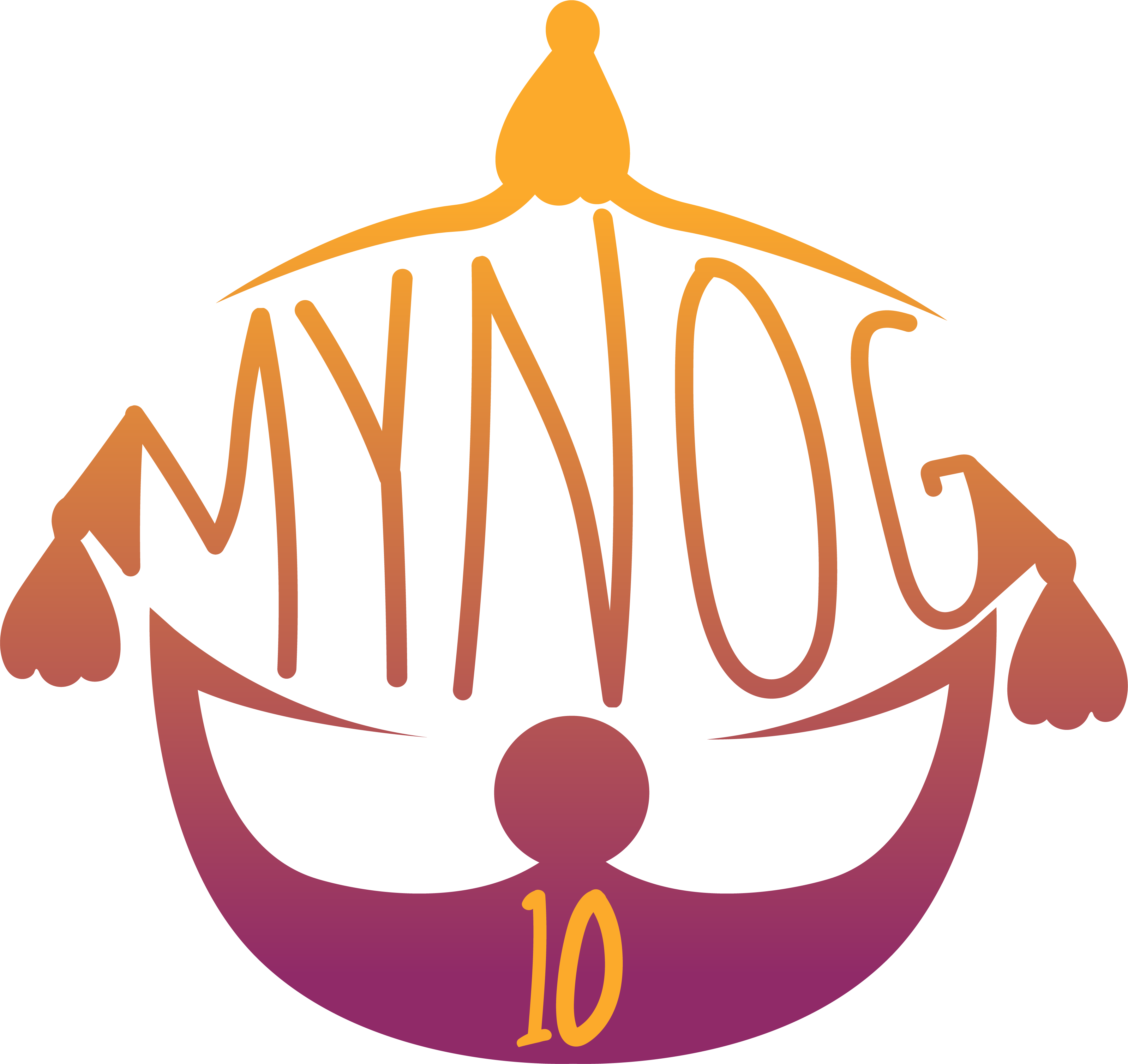 Data Centre
[Company Logo]
[Company Name]
Photo (Contact Person)
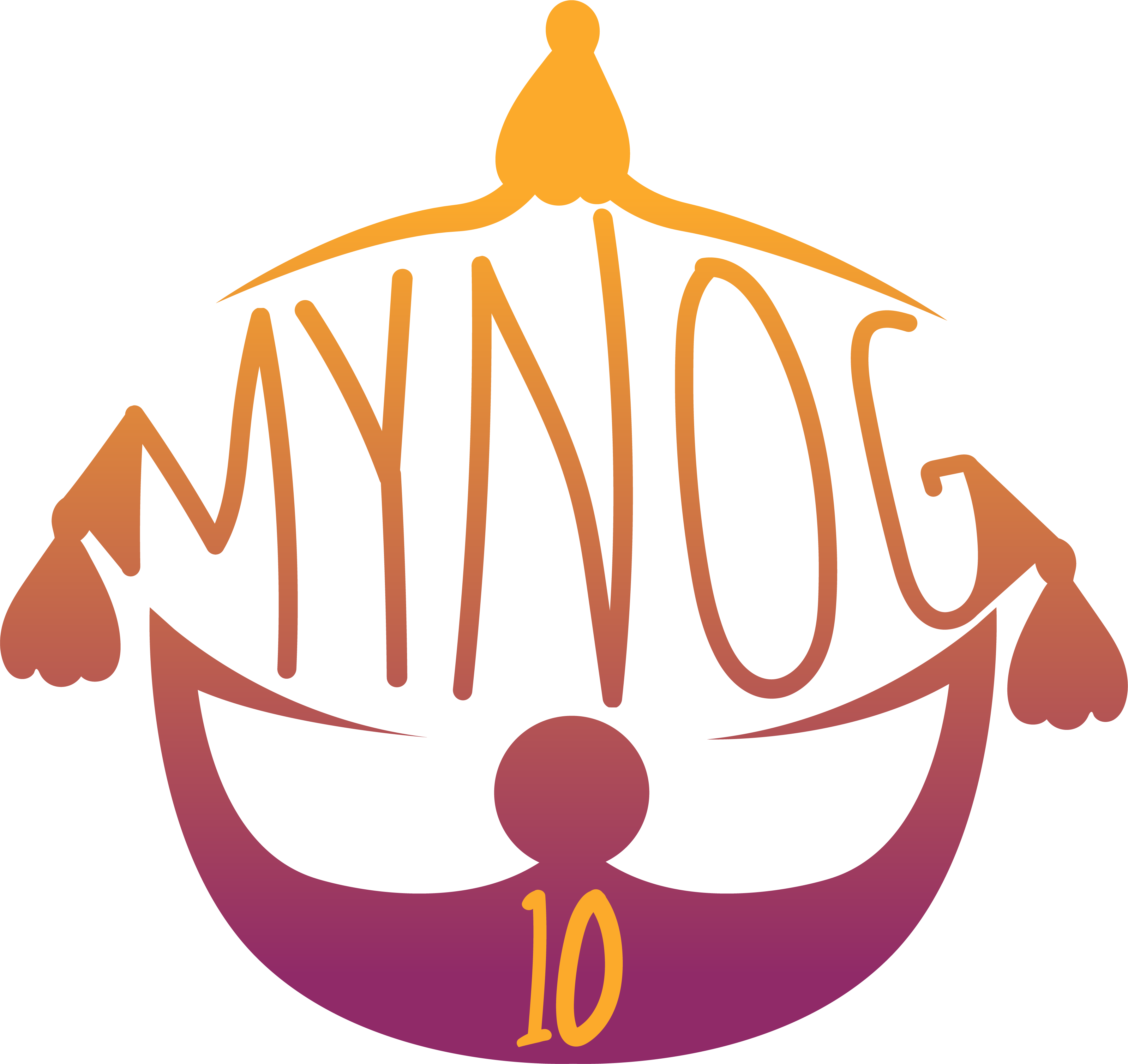 Corporate/SME/Start-Ups/Educational/Research/Others
[Organisation Logo]
[Organisation Name]
Photo (Contact Person)
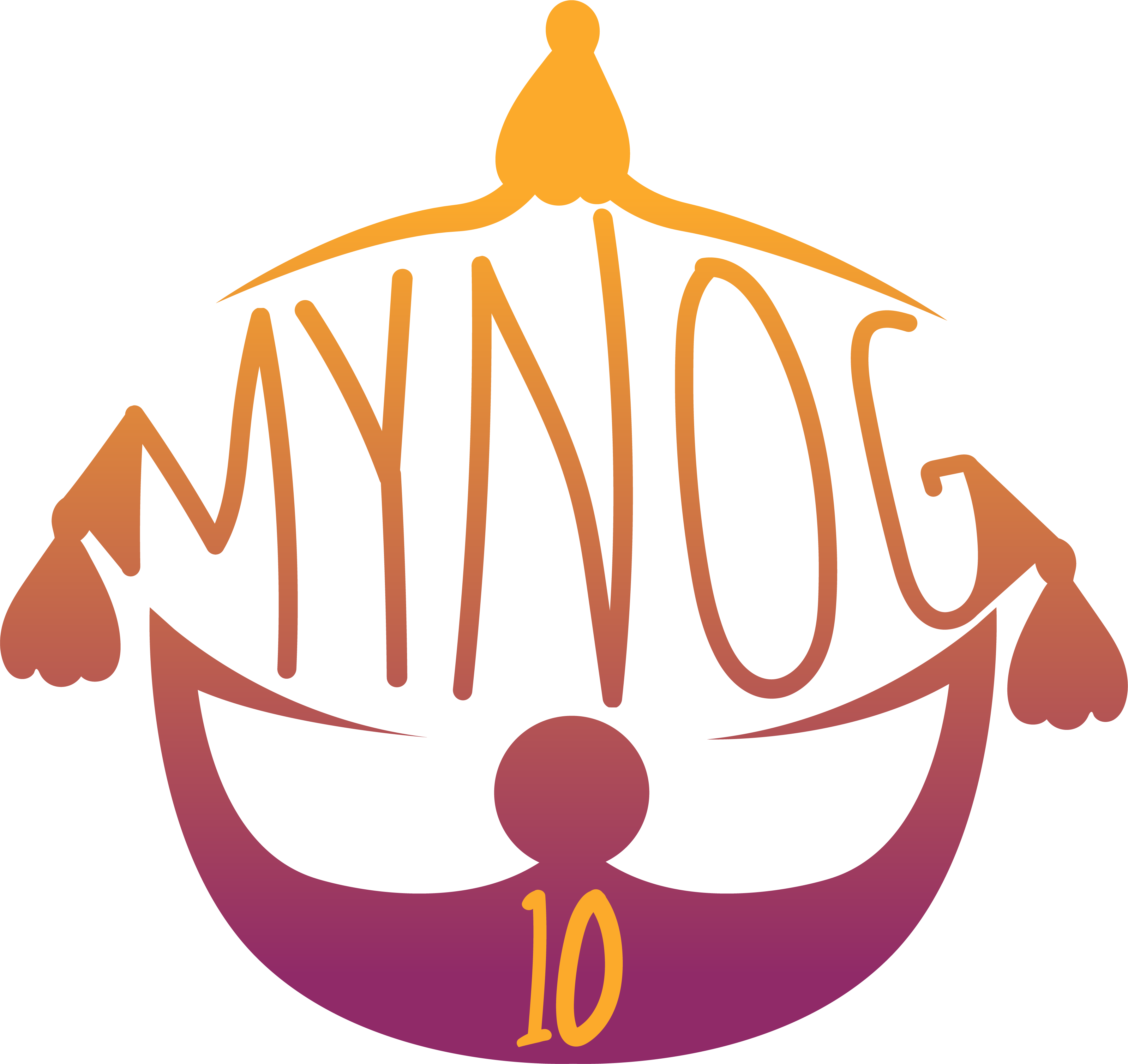